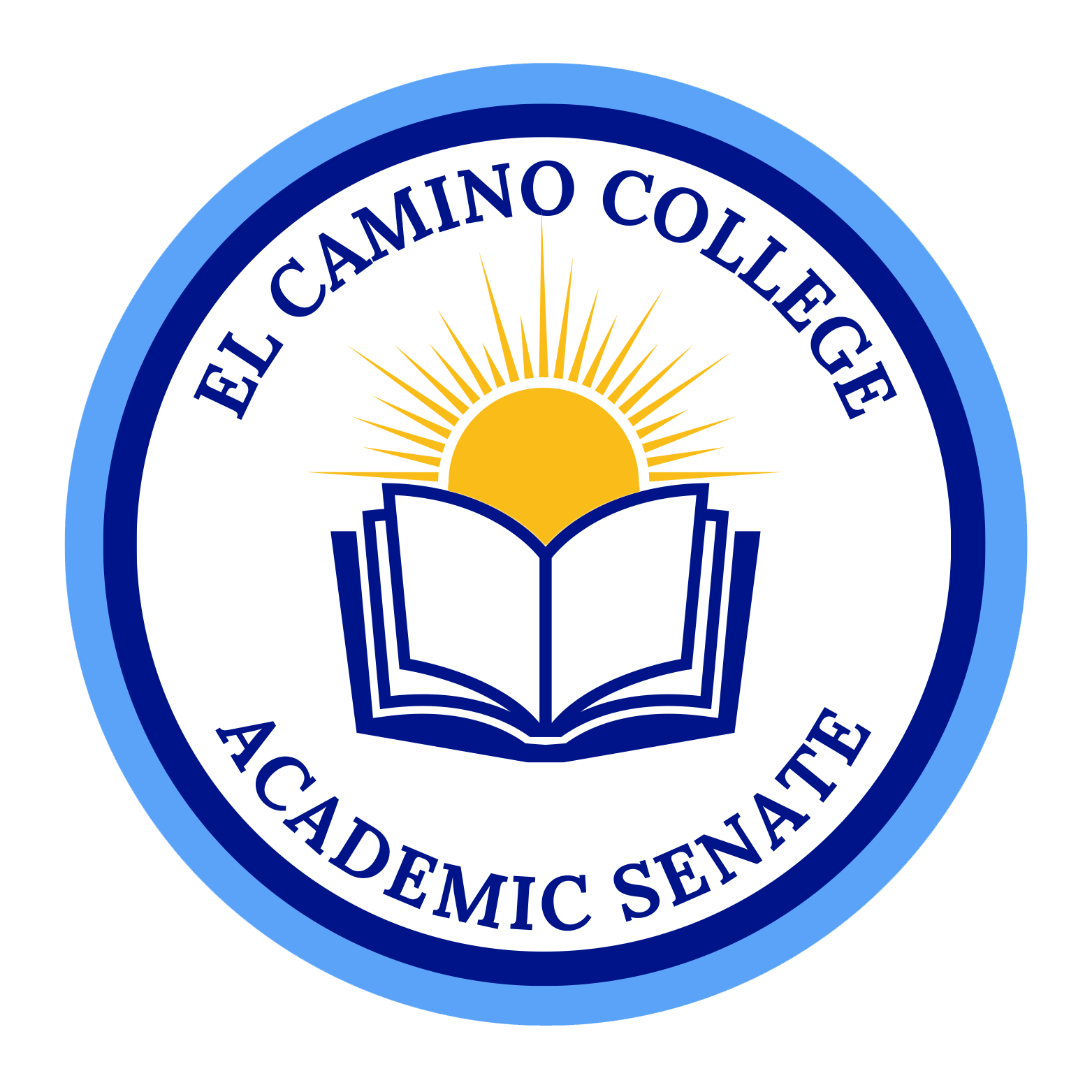 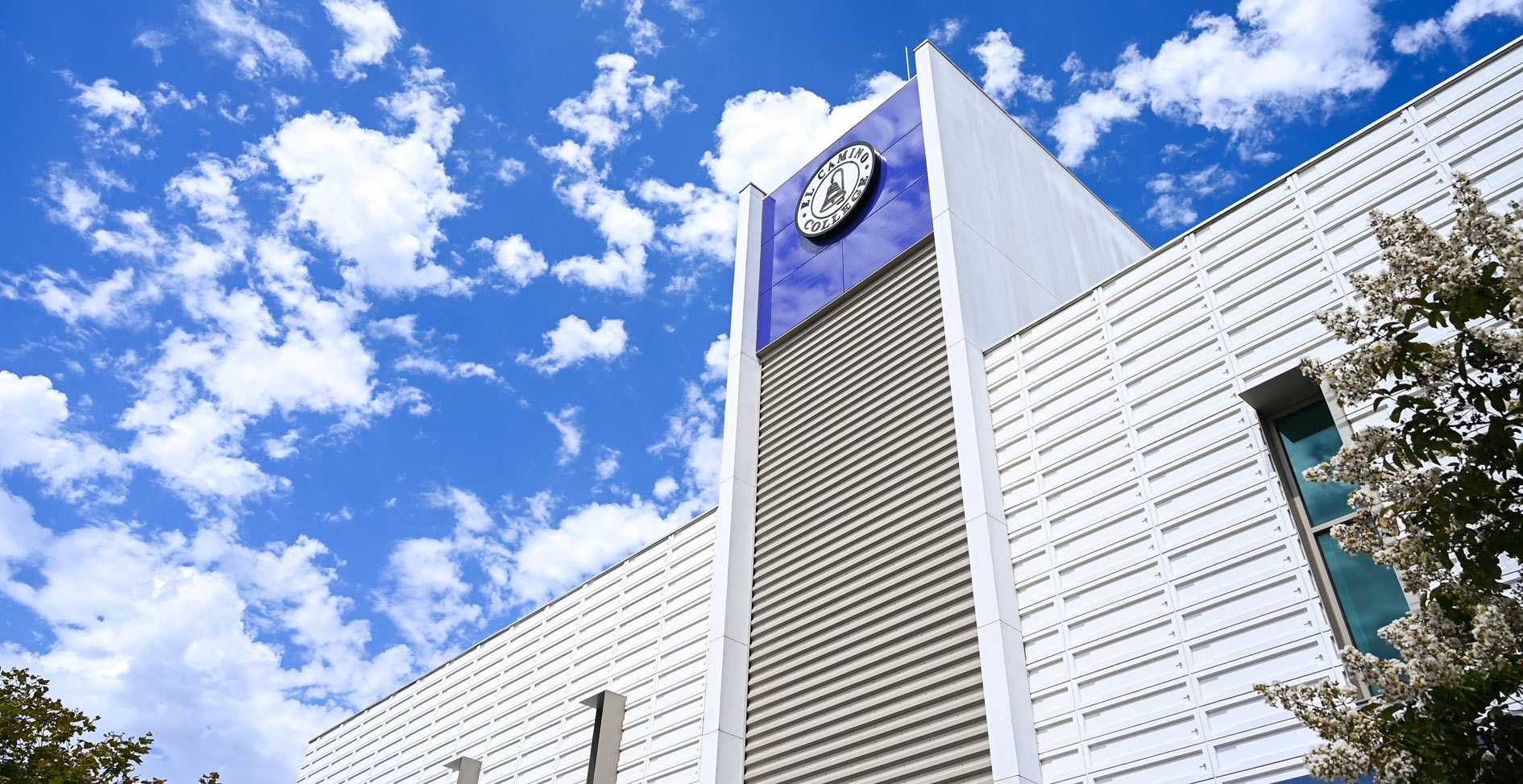 Academic Senate Meeting
5-16-23
Comments/questions not directly related to current agenda item will not be acknowledged until public comment.  Additionally, comments/questions on agenda items should contribute to the discussion in a meaningful way.  Public comments will be limited to 1 three-minute comment per person per meeting.  
The Academic Senate fully respects the time of all our senators and other meeting participants.  With this in mind and because of the many items within senate purview that must be addressed each semester, we ask that discussions in senate meetings, even during the public comment period, be limited to topics within/related to the 10+1 purview of the Academic Senate.  If your comment is completely unrelated to senate purview (i.e. topics such as salaries/wages, and benefits), you will be kindly asked to hold your comment and advised as to a more appropriate venue to have the conversation.  
If you type something in the chat that you would like read aloud, please begin the comment with ***.  If your comment does not begin with ***, we will assume it's just for others to read silently and will not acknowledge it publicly.
Quick Reminder
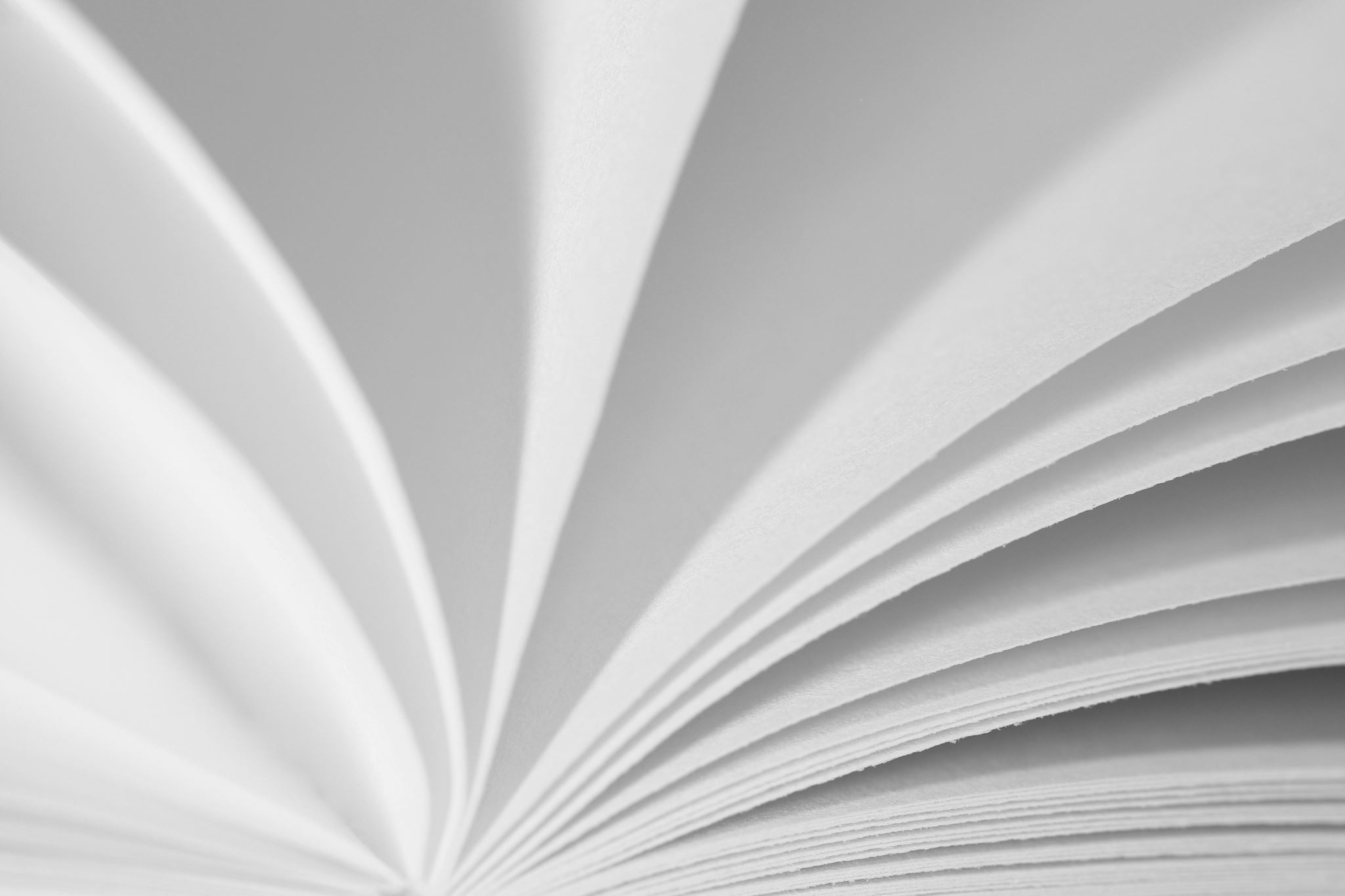 Approval of the  Minutes from (5-2-23)Packet pages:
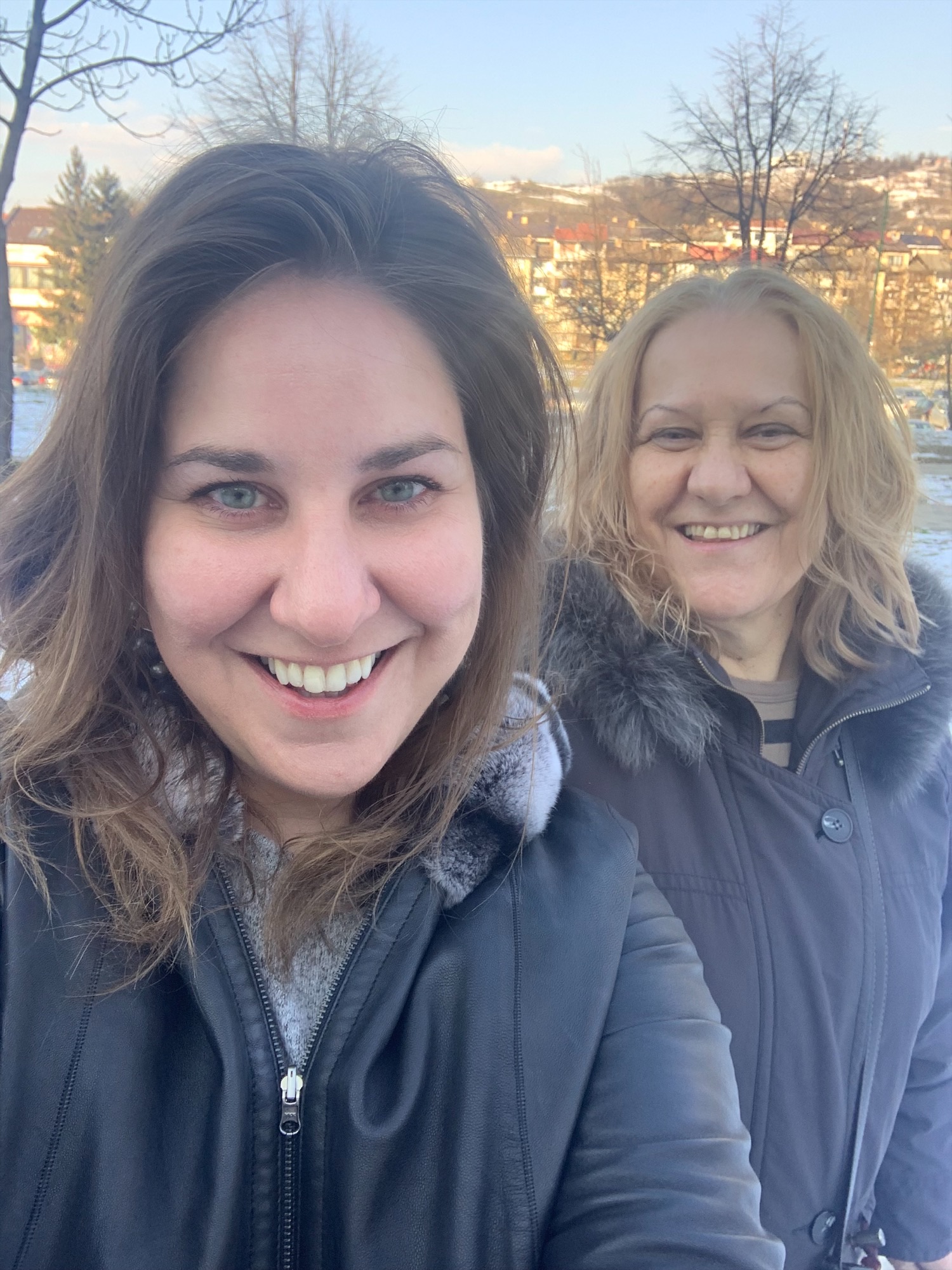 Irena Zugic | she, her, hersAssociate DeanBehavioral & Social Sciences
Welcome Dean's Representative!
Unfinished Business
Packet pages 13-22
Counseling Faculty Evaluation Forms
Packet pages 23-26
BP/AP 4045, Instructional Materials
Packet page 27
Letter to CIP re: Childcare
Packet pages 28-42
Academic Senate Constitution Changes
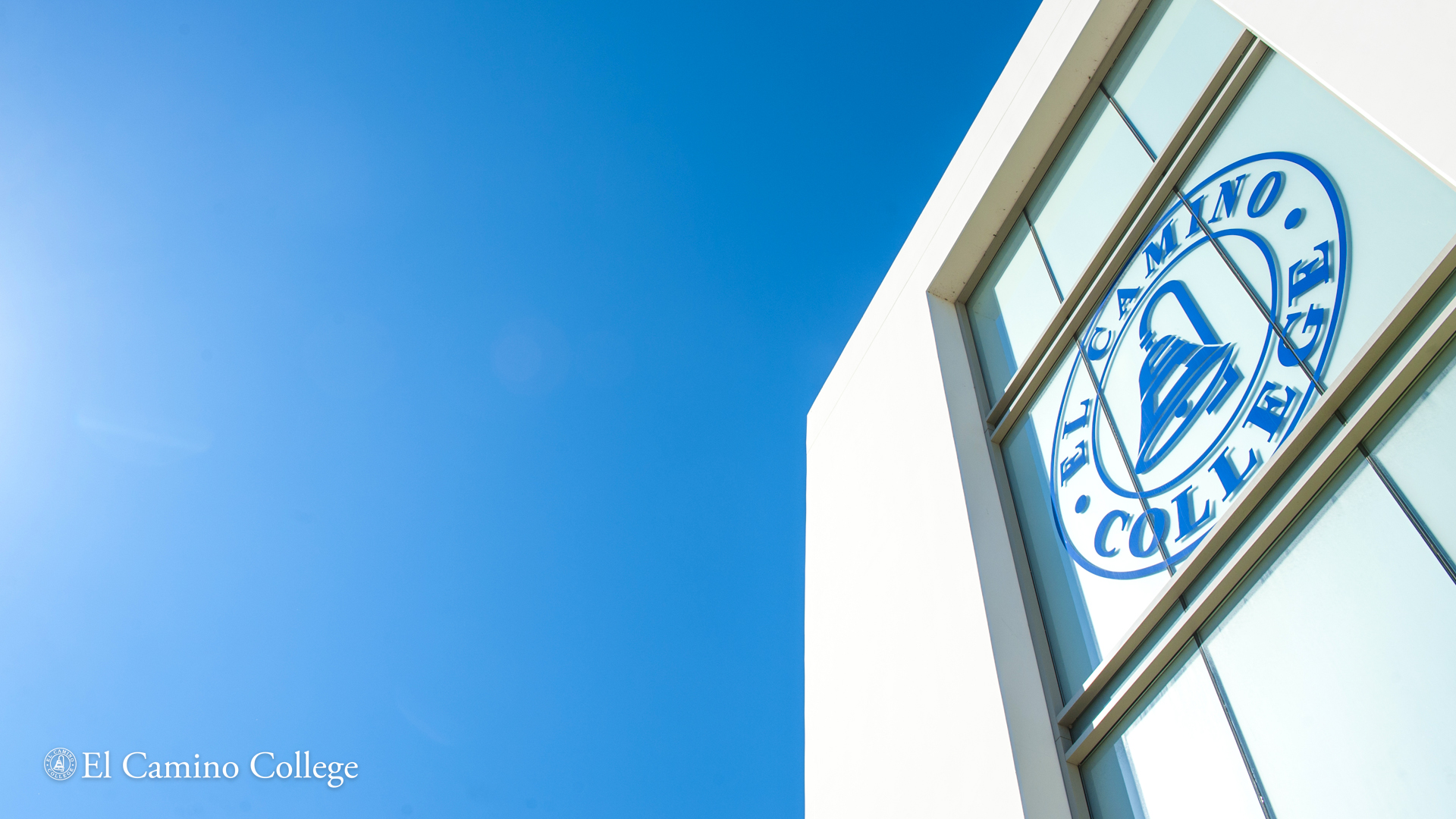 Information Items
Packet pages 43-68
Student Health Services Update
Save the Date for Fall PD Day!: Thursday Aug 24, 2023
Call out for PD Power up Month Virtual Sessions (8/7-8/23) and Conversations with Colleagues Table Topics (DEADLINE EXTENDED!) due Monday, May 22th

College Book Club, Fridays 11am-12pm:
May 19
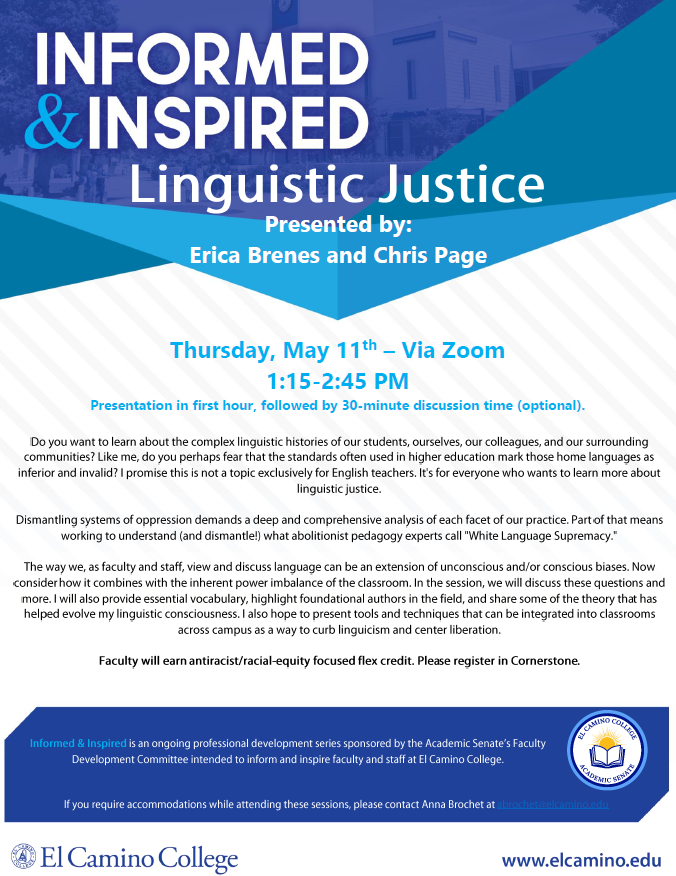 Faculty Development Announcements
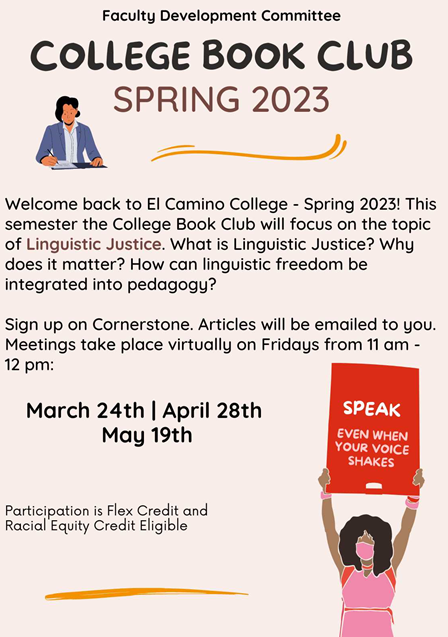 EDI Announcements
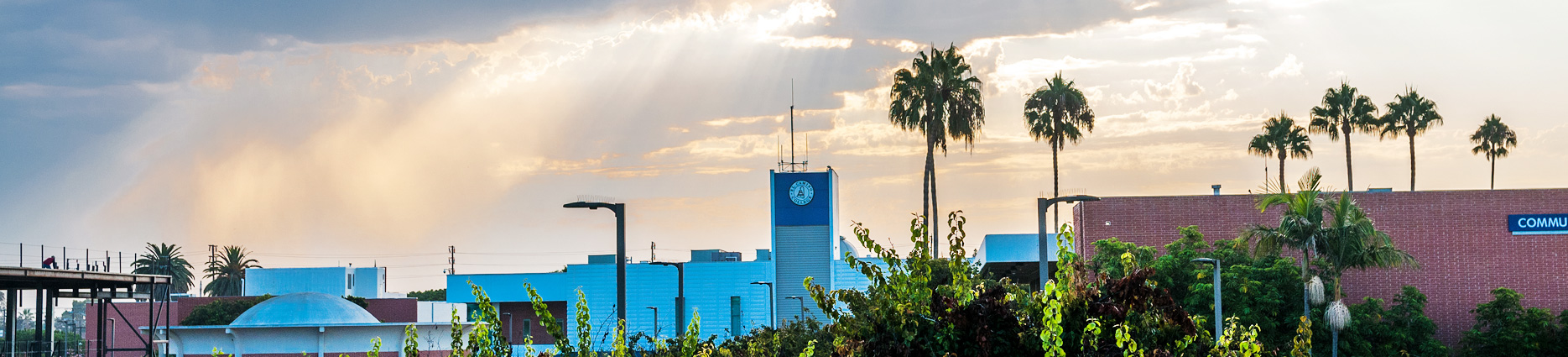 Officer Announcements
CurriculumAnnouncements
Please see the packet for the full report.
Educational PoliciesAnnouncements
Please see the packet for the full report.
FinanceAnnouncements
Please see the packet for the full report.
Academic TechnologyAnnouncements
Please see the packet for the full report.
LIVE workshop on Canvas Outcomes TOMORROW!
Come to Humanities 209 at 1:15pm to learn about Canvas Outcomes.
Workshop will be a live, working workshop – bring your laptop! Set up Canvas Outcomes in your Canvas shell to be able to collect SLO data that can be disaggregated.
Earn 1 hour of FLEX credit that counts for equity and DE hours. Register in Cornerstone!
Canvas Outcomes are currently available for all high impact courses that are assessing at least one SLO this semester. In the future, they will be available for all courses.
Institutional EffectivenessAnnouncements
Please see the packet for the full report.
Public Comments